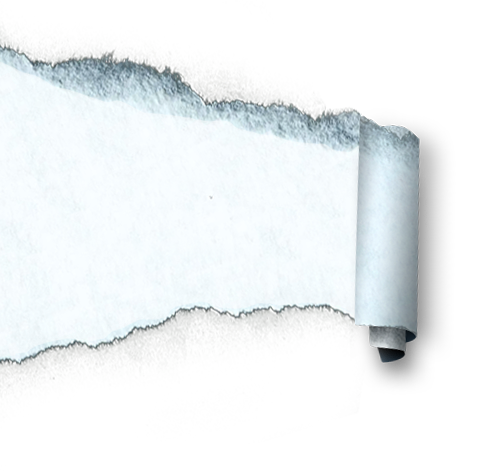 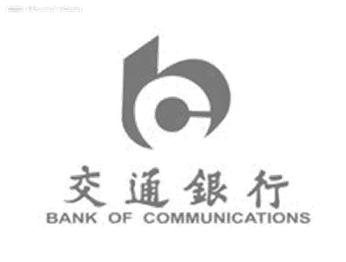 交通银行复古动态PPT模版
适用于银行工作总结报告等
目录
CONTENTS
02
01
04
03
添加标题
添加标题
添加标题
添加标题
添加标题
添加标题
添加标题
01
添加标题
01
添加标题
这里可以添加主要内容这里可以添加主要内容
1
这里可以添加主要内容这里可以添加主要内容
2
这里可以添加主要内容这里可以添加主要内容
3
4
这里可以添加主要内容这里可以添加主要内容
添加
标题
5
这里可以添加主要内容这里可以添加主要内容
01
02
03
01
添加标题
上面的图片可自行更换，动画效果不变，方法是对图片点右键->设置对象格式->填充->填充效果->图片，选择事先准备好的图片即可。
上面的图片可自行更换，动画效果不变，方法是对图片点右键->设置对象格式->填充->填充效果->图片，选择事先准备好的图片即可。
上面的图片可自行更换，动画效果不变，方法是对图片点右键->设置对象格式->填充->填充效果->图片，选择事先准备好的图片即可。
01
添加标题
添加文本
添加文本
20XX年
20XX年
20XX年
20XX年
20XX年
添加文本
添加文本
添加文本
01
添加标题
点击输入你的亮出内容
或复制文本内容
图片随意更改
点击输入你的亮出内容
或复制文本内容
图片随意更改
点击输入你的亮出内容
或复制文本内容
图片随意更改
1
2
3
4
5
6
7
8
9
10
11
12
01
添加标题
240
此处输入您的文本，或者复制您的文本粘贴到此处.此处输入您的文本，或者复制您的文本粘贴到此处.此处输入您的文本.
70
TOTAL
18,1818,00
此处输入您的文本，或者复制您的文本粘贴到此处.此处输入您的文本，或者复制您的文本粘贴到此处.此处输入您的文本.
添加标题
添加标题
添加标题
02
添加标题
02
添加标题
92%
80%
70%
55%
四川
广东
山东
浙江
请在此处输入您的文本或者复制您的文本粘贴到此处，请在此处输入您的文本或者复制您的文本粘贴到此处。请在此处输入您的文本或者复制您的文本粘贴到此处，请在此处输入您的文本或者复制您的文本粘贴到此处。
02
添加标题
标题文本一
点击输入你的文字内容或复制你的文本内容
点击输入你的文字内容或复制你的文本内容
点击输入你的文字内容或复制你的文本内容
标题
文本一
标题文本二
点击输入你的文字内容或复制你的文本内容
点击输入你的文字内容或复制你的文本内容
点击输入你的文字内容或复制你的文本内容
标题
文本三
标题
文本二
标题文本三
点击输入你的文字内容或复制你的文本内容
点击输入你的文字内容或复制你的文本内容
点击输入你的文字内容或复制你的文本内容
02
添加标题
添加文字内容
说明内容情况
以完成的项目
添加文字内容
说明内容情况
以完成的项目
添加文字内容
说明内容情况
以完成的项目
添加文字内容
说明内容情况
以完成的项目
注明内容重要或说明情况
请在此处输入您的文本，或者删除此文本框。请在此处输入您的文本，或者删除此文本框 
请在此处输入您的文本，或者删除此文本框。
02
添加标题
点击输入项目重要内容
完成的
项目名称
此处输入您的文本，或者复制您的文本粘贴到此处.此处输入您的文本，或者复制您的文本粘贴到此处.此处输入您的文本.
此处输入您的文本，或者复制您的文本粘贴到此处.此处输入您的文本，或者复制您的文本粘贴到此处.此处输入您的文本.
完成的
项目名称
完成的
项目名称
完成的
项目名称
完成的
项目名称
完成的
项目名称
完成的
项目名称
01
02
03
04
02
添加标题
此处输入文本
此处输入文本
此处输入文本
此处输入文本
此处输入文本
此处输入文本
此处输入文本
此处输入文本
此处输入文本
此处输入文本
此处输入文本
此处输入文本
添加标题
添加标题
添加标题
03
添加标题
03
添加标题
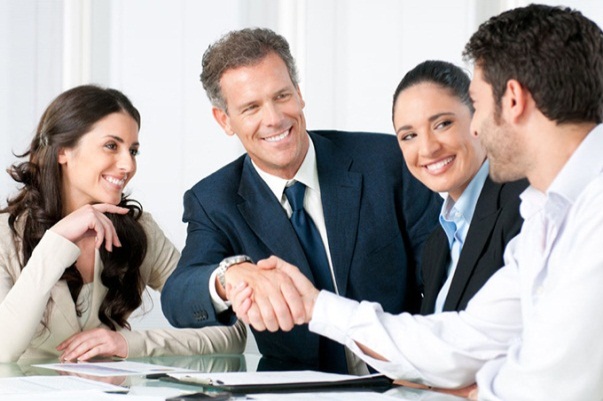 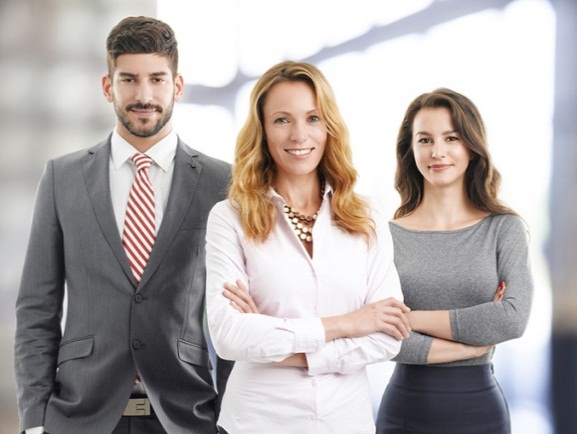 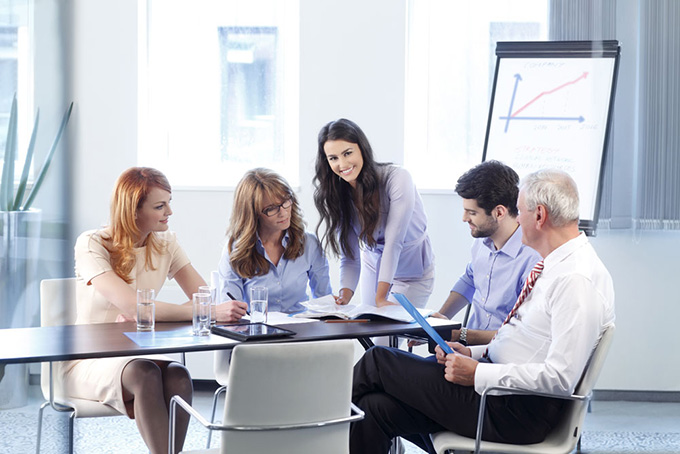 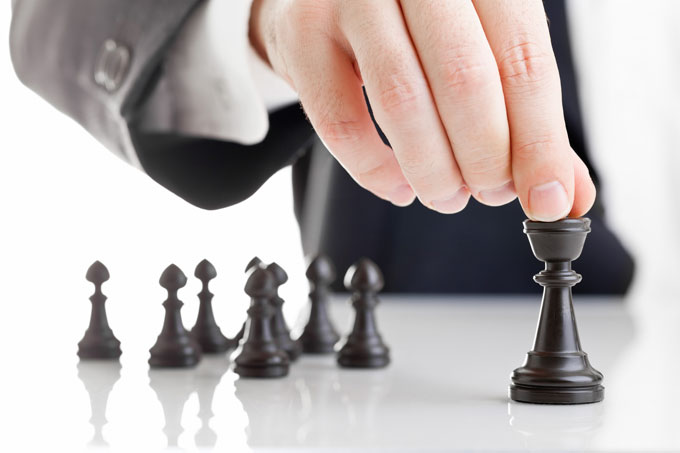 请在此添加相关文字内容请在此添加相关文字内容
请在此添加相关文字内容请在此添加相关文字内容
请在此添加相关文字内容请在此添加相关文字内容
请在此添加相关文字内容请在此添加相关文字内容
03
添加标题
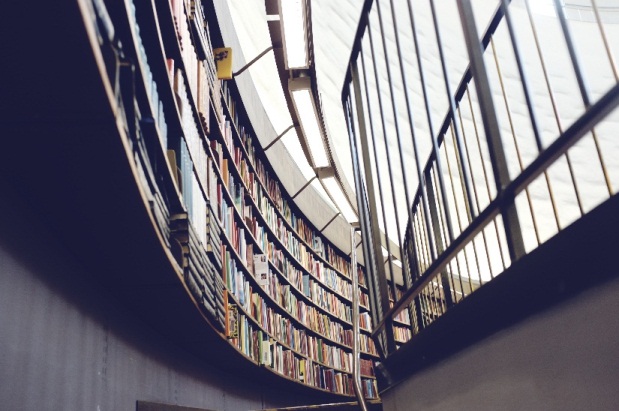 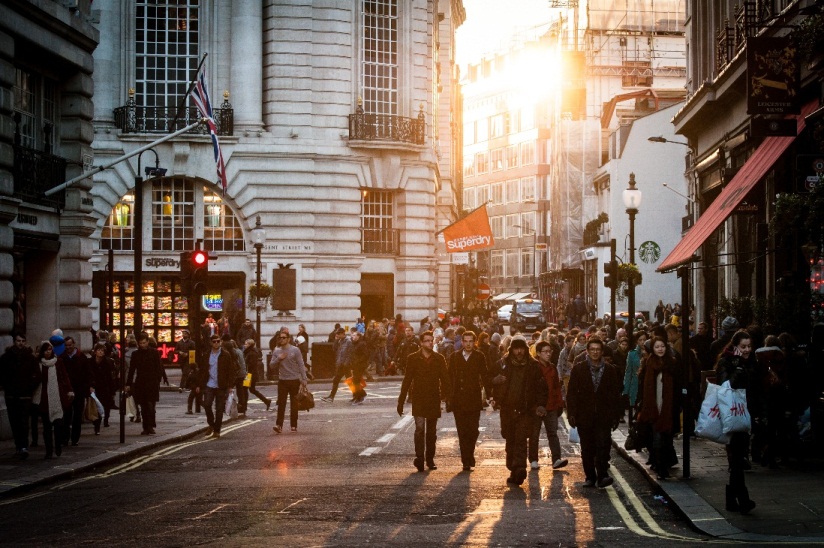 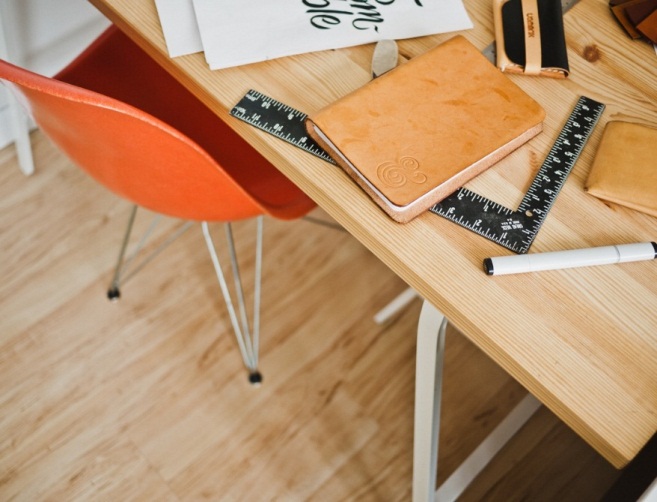 请输入标题
请输入标题
请输入标题
请在此添加相关文字内容请在此添加相关文字内容
请在此添加相关文字内容请在此添加相关文字内容
请在此添加相关文字内容请在此添加相关文字内容
03
添加标题
请输入标题
请输入标题
请输入标题
请输入标题
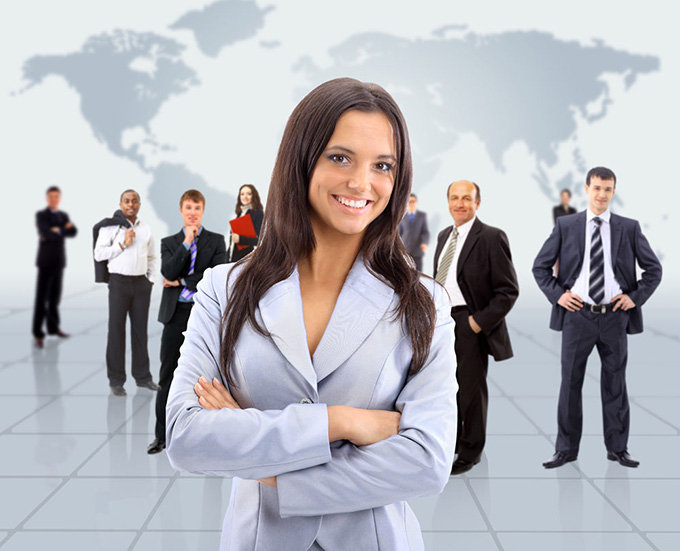 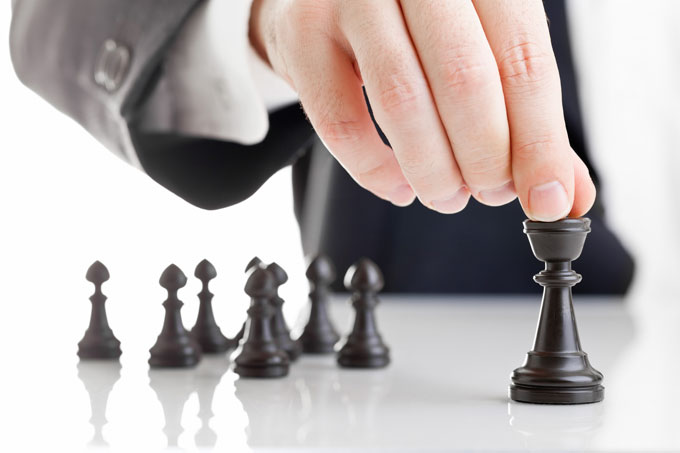 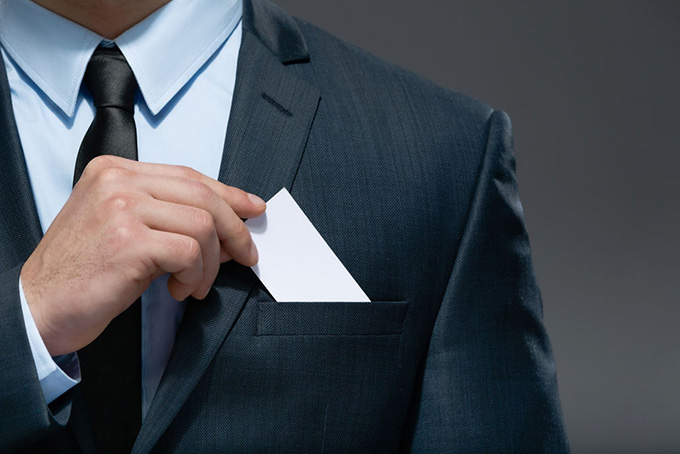 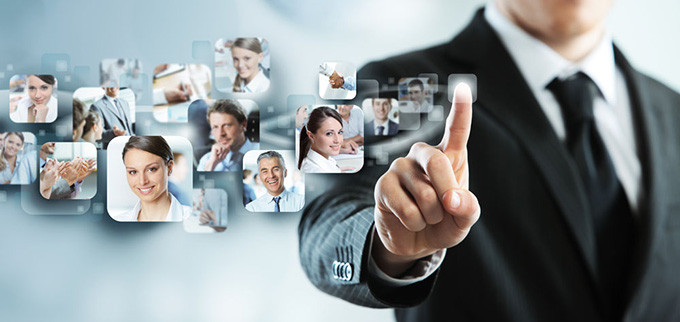 03
添加标题
点击输入工作内容或复制你的文本内容
点击输入工作内容或复制你的文本内容
点击输入标题
点击输入工作内容或复制你的文本内容
点击输入工作内容或复制你的文本内容
点击输入标题
点击输入工作内容或复制你的文本内容
点击输入工作内容或复制你的文本内容
点击输入标题
点击输入工作内容或复制你的文本内容
点击输入工作内容或复制你的文本内容
点击输入标题
03
添加标题
添加标题
添加标题
添加标题
添加标题
此处添加详细文本描述，建议与标题相关并符合整体语言风格，语言描述尽量简洁生动。尽量将每页幻灯片的字数控制在200字以内，据统计每页幻灯片的最好控制在5分钟之内。此处添加详细文本描述，建议与标题相关并符合整体语言风格，语言描述尽量简洁生动。尽量将每页幻灯片的字数控制在200字以内，据统计每页幻灯片的最好控制在5分钟之内。
添加标题
添加标题
添加标题
04
添加标题
04
添加标题
添加标题
添加标题
添加标题
31%
43%
82%
单击添加文本单击添加
文本单击添加文本单击
添加文本单击添加文本
单击添加文本单击添加
文本单击添加文本单击
添加文本单击添加文本
单击添加文本单击添加
文本单击添加文本单击
添加文本单击添加文本
04
添加标题
01
02
03
04
输入标题
输入标题
输入标题
输入标题
点击输入简要文字内容，文字内容需概括精炼，不用多余的文字修饰，言简意赅的说明该项内容。
点击输入简要文字内容，文字内容需概括精炼，不用多余的文字修饰，言简意赅的说明该项内容。
点击输入简要文字内容，文字内容需概括精炼，不用多余的文字修饰，言简意赅的说明该项内容。
点击输入简要文字内容，文字内容需概括精炼，不用多余的文字修饰，言简意赅的说明该项内容。
04
添加标题
单击添加文本单击添加
文本单击添加文本
单击添加文本单击添加
文本单击添加文本
623
505
单击添加文本单击添加
文本单击添加文本
添加标题
512
389
1500
单击添加文本单击添加
文本单击添加文本
单击添加文本单击添加
文本单击添加文本
04
添加标题
100
90
80
70
60
50
40
30
20
10
10
20
30
40
50
60
70
80
90
100
A
文字
文字
B
文字
文字
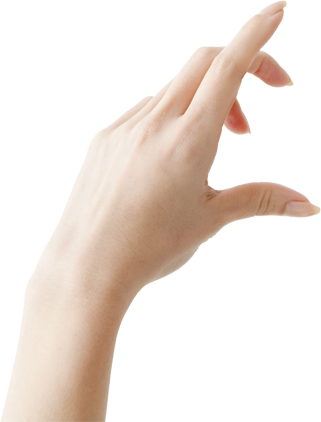 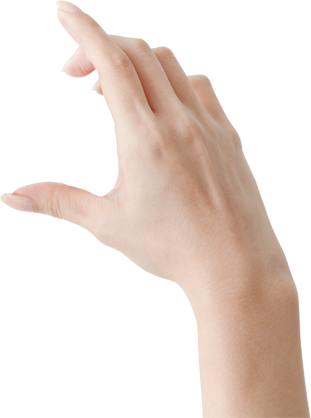 C
文字
文字
D
文字
文字
E
文字
文字
F
文字
文字
G
文字
文字
04
添加标题
您的内容打在这里，或者通过复制您的文本后，在此框中选择粘贴，并选择只保留文字。
添加标题
您的内容打在这里，或者通过复制您的文本后，在此框中选择粘贴，并选择只保留文字。
添加标题
您的内容打在这里，或者通过复制您的文本后，在此框中选择粘贴，并选择只保留文字。
添加标题
您的内容打在这里，或者通过复制您的文本后，在此框中选择粘贴，并选择只保留文字。
添加标题
点击添加标题
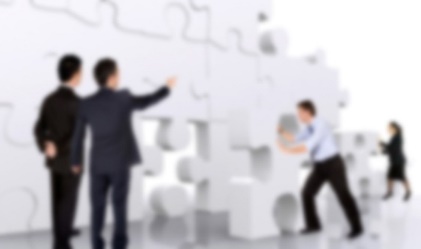 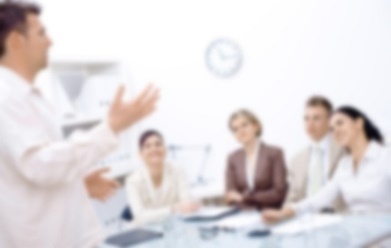 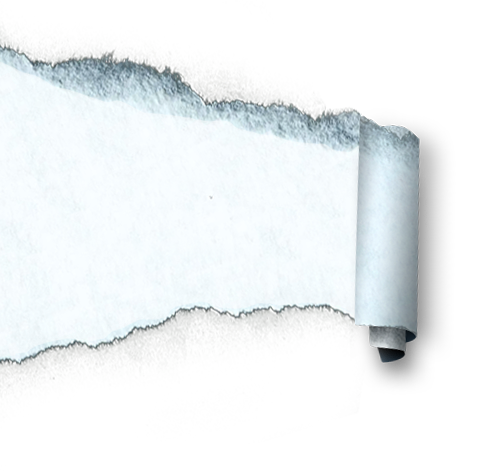 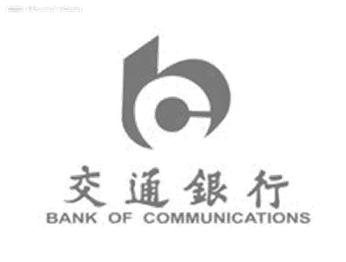 感谢您的聆听
适用于银行工作总结报告等
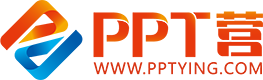 10000+套精品PPT模板全部免费下载
PPT营
www.pptying.com
[Speaker Notes: 模板来自于 https://www.pptying.com    【PPT营】]